GOOD MANUFACTURING PRACTICE
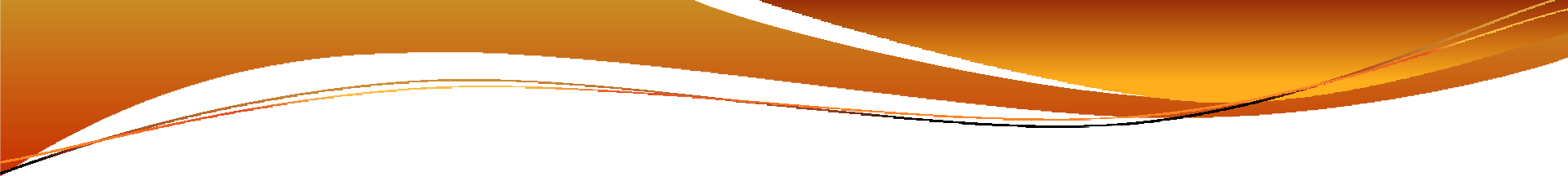 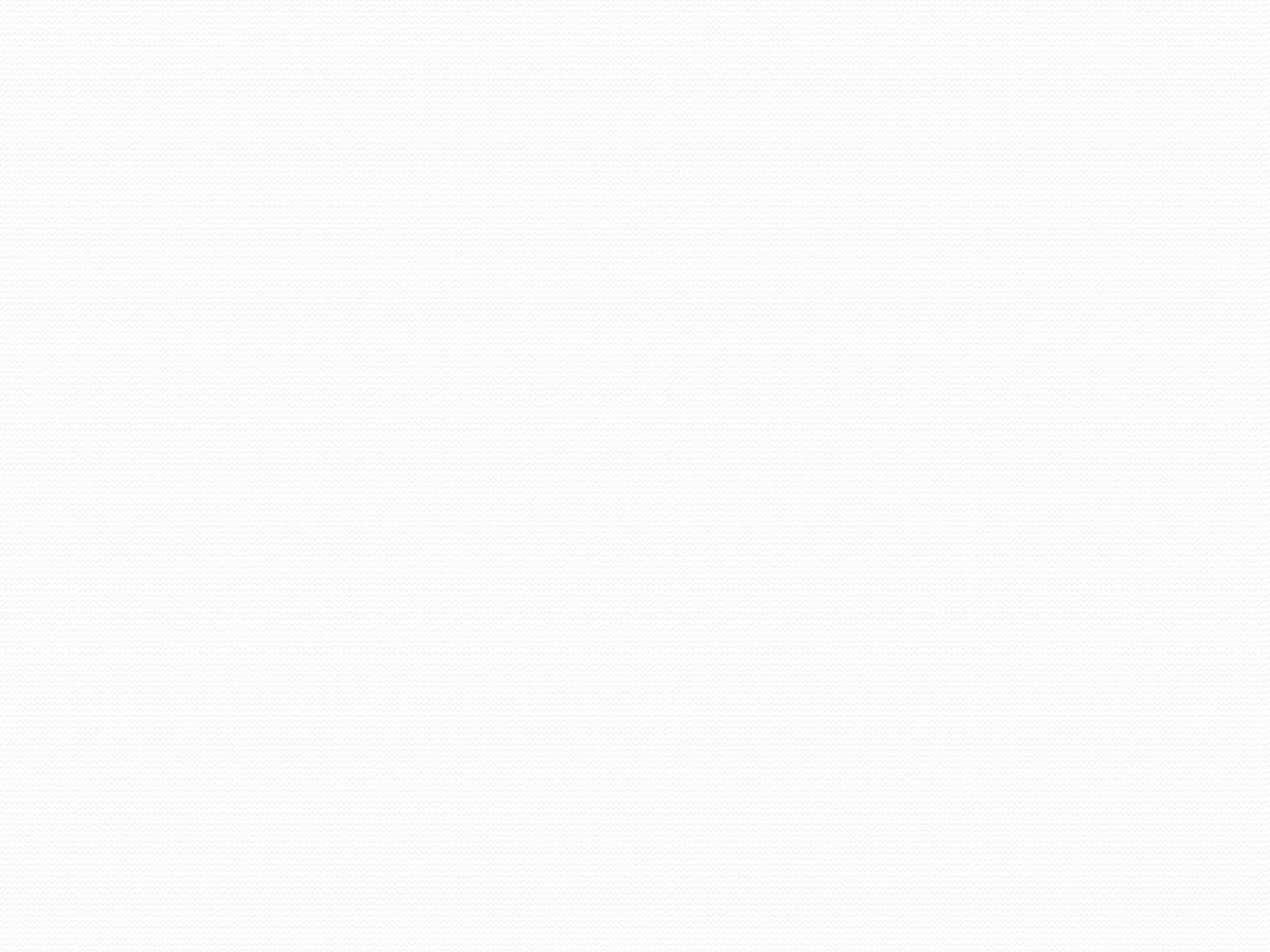 What is GMP?
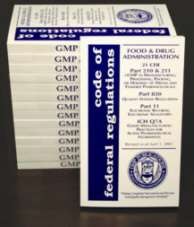 Good	Manufacturing  Practice is a set of  regulations, codes, and  guidelines for the  manufacture of drug  substances and drug  products, medical devices,  in vivo and in vitro  diagnostic products, and  foods.
GMP handbooks for every industry
2
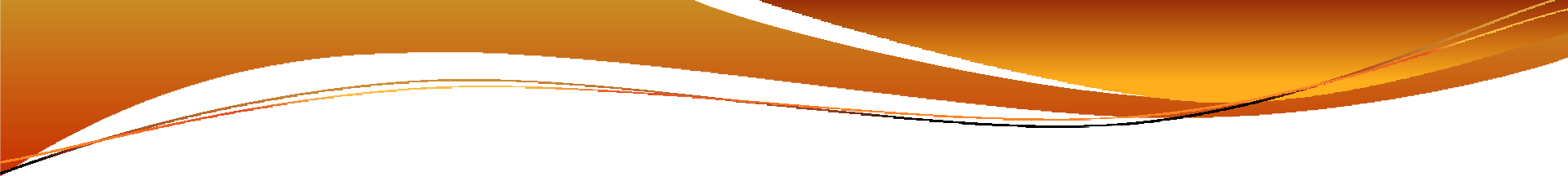 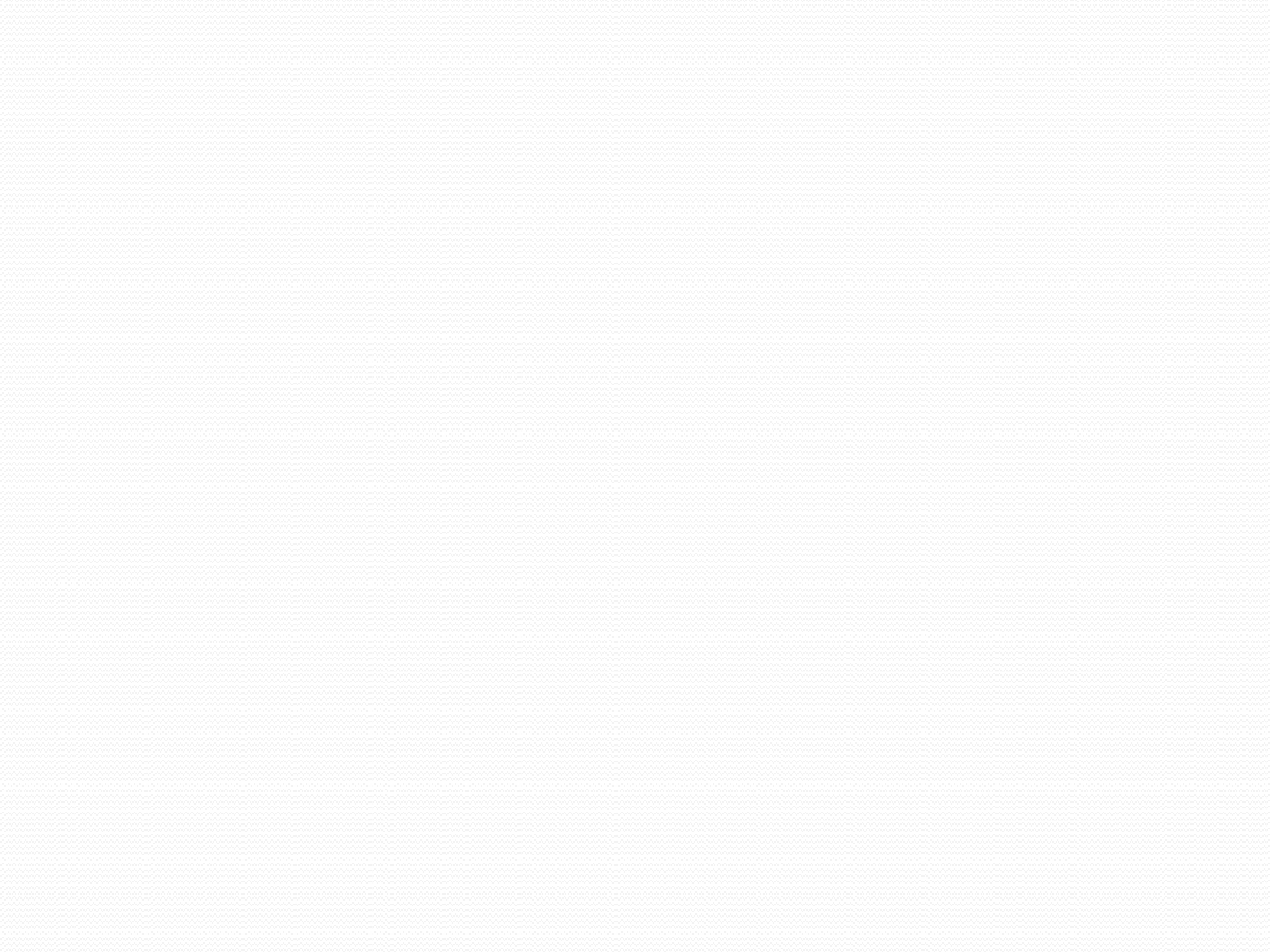 OBJECTIVE
Guarantee  consumer.
high	quality	products	to	the
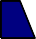 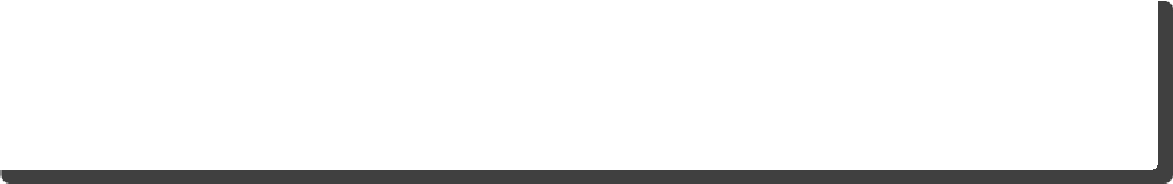 Delivering products free of all  possible contamination
3
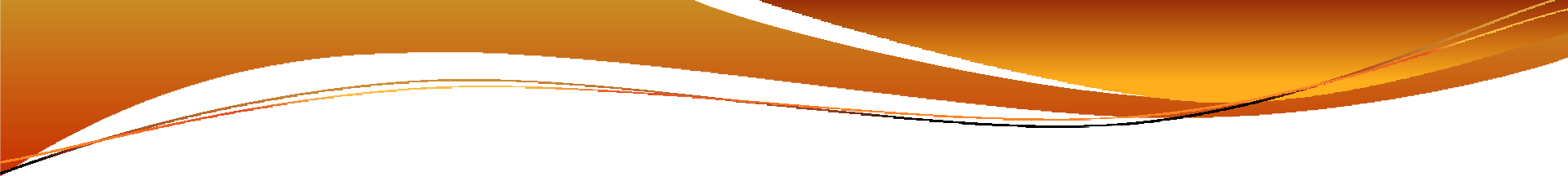 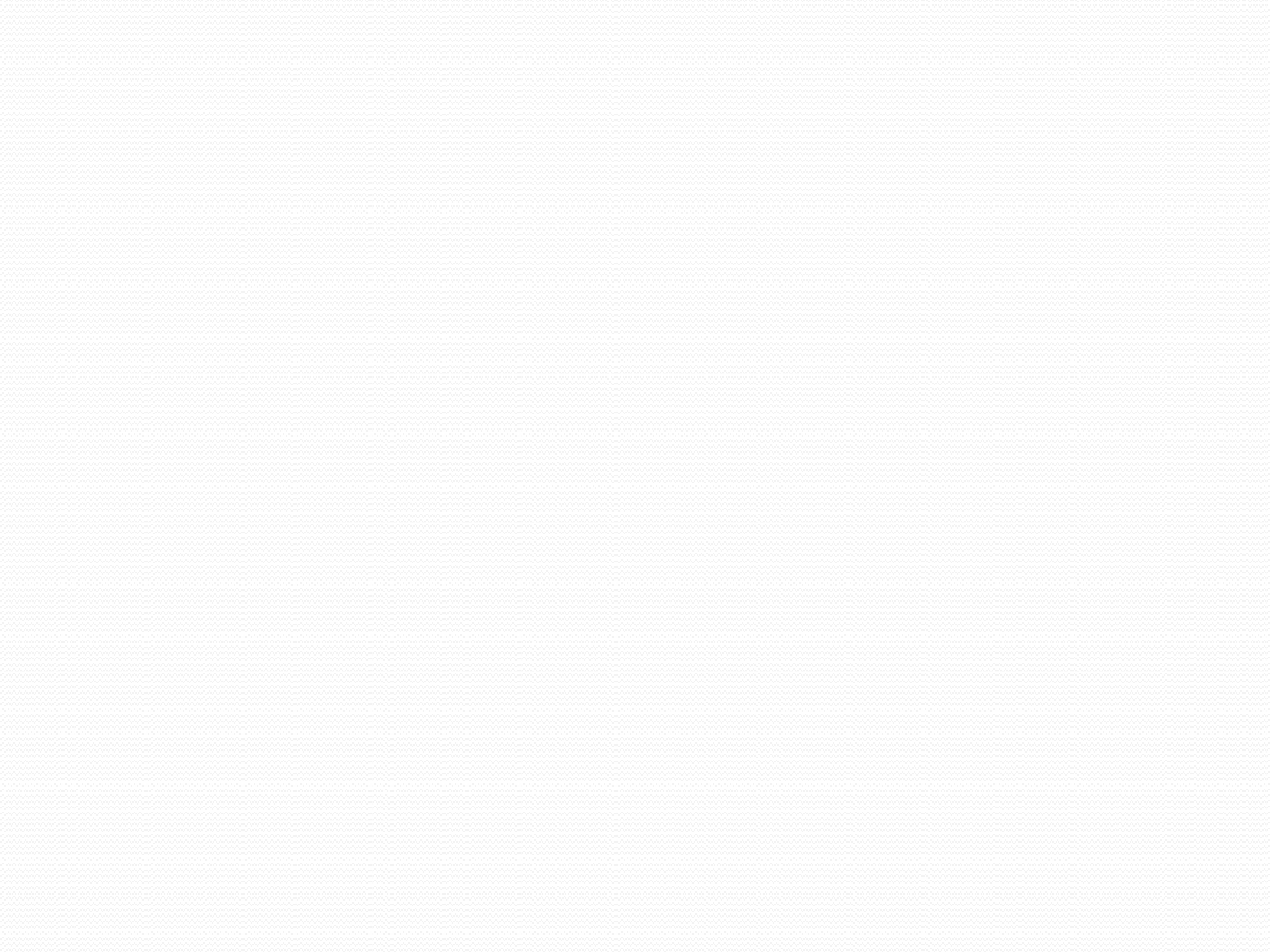 GENERAL REQUIREMENTS
Avoid risks and possibilities of mix-up at all  stages of Mfg, labeling Pkg and testing
AHUs, comfort of the personnel working  and regular monitoring of temp & humidity,  Particle Count, DOP testing etc.
Proper drainage system which prevents
backflow.  provided  disinfect.
Avoid		open	channels	and	if  must	be
able	to	clean	and
4
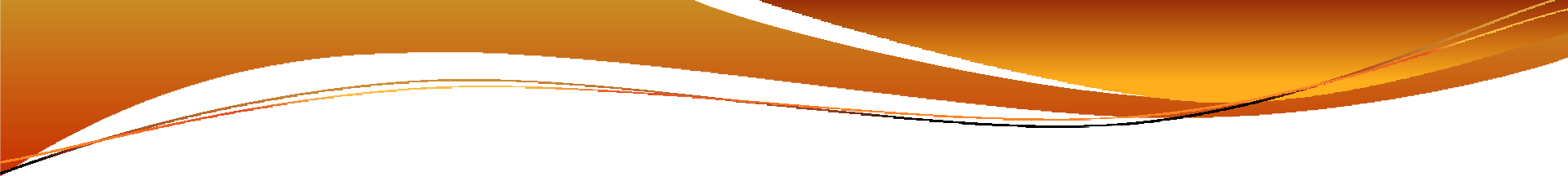 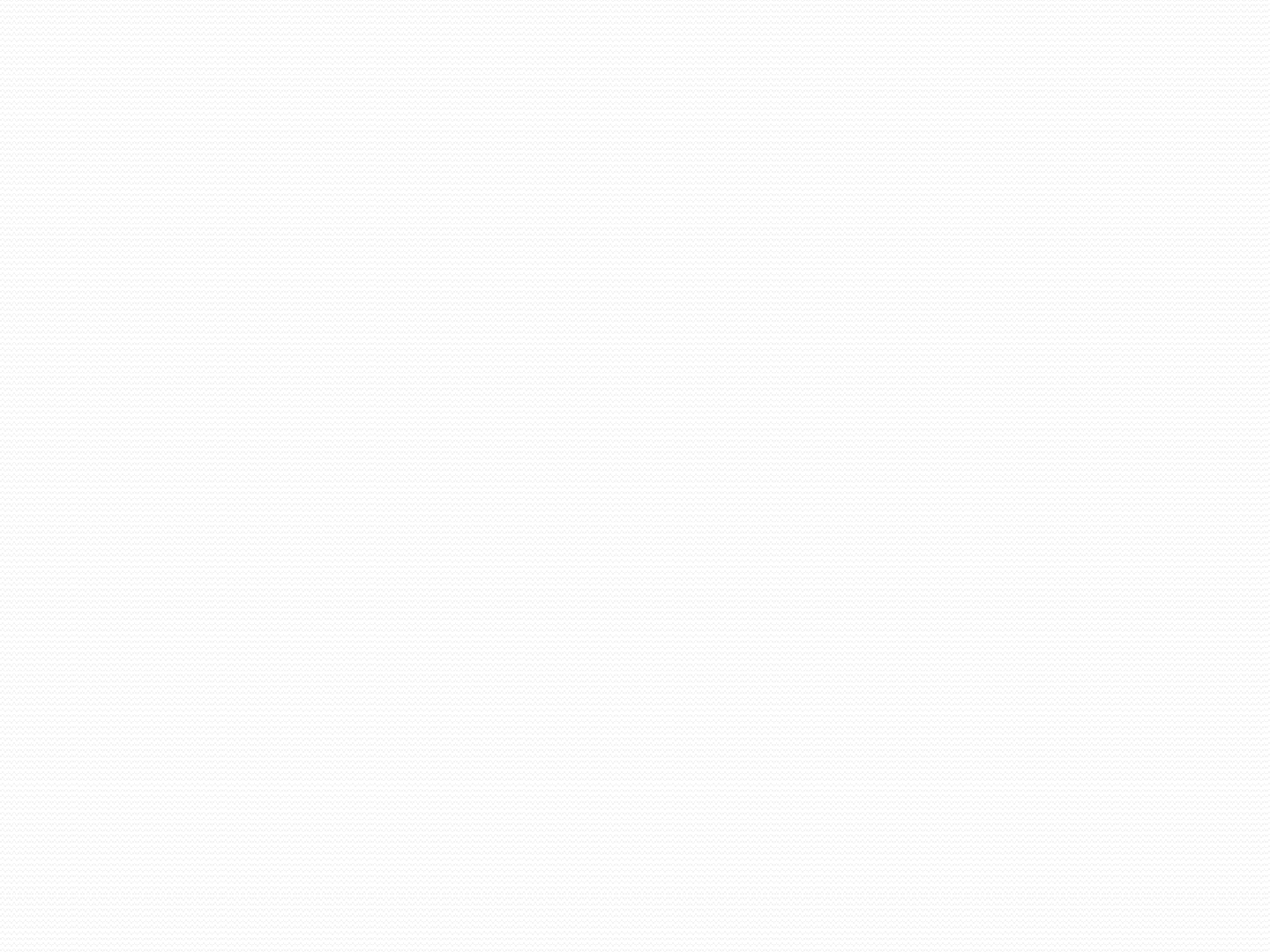 Building & Facilities
Design and construction features.
Lighting.
Ventilation, air filtration, air heating and cooling.
Plumbing.
Sewage and refuse.
Washing and toilet facilities.
Sanitation.
Maintenance.
5
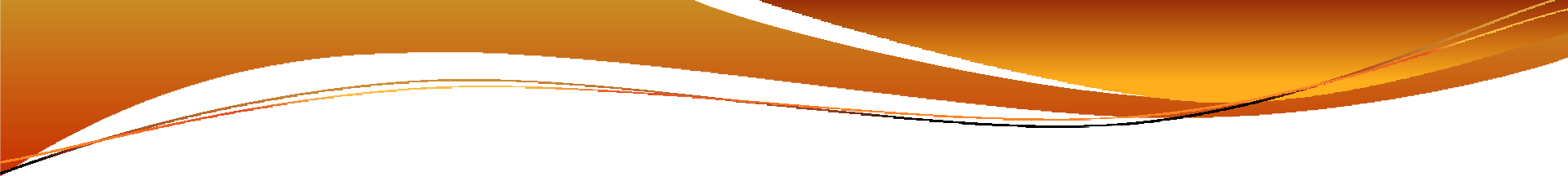 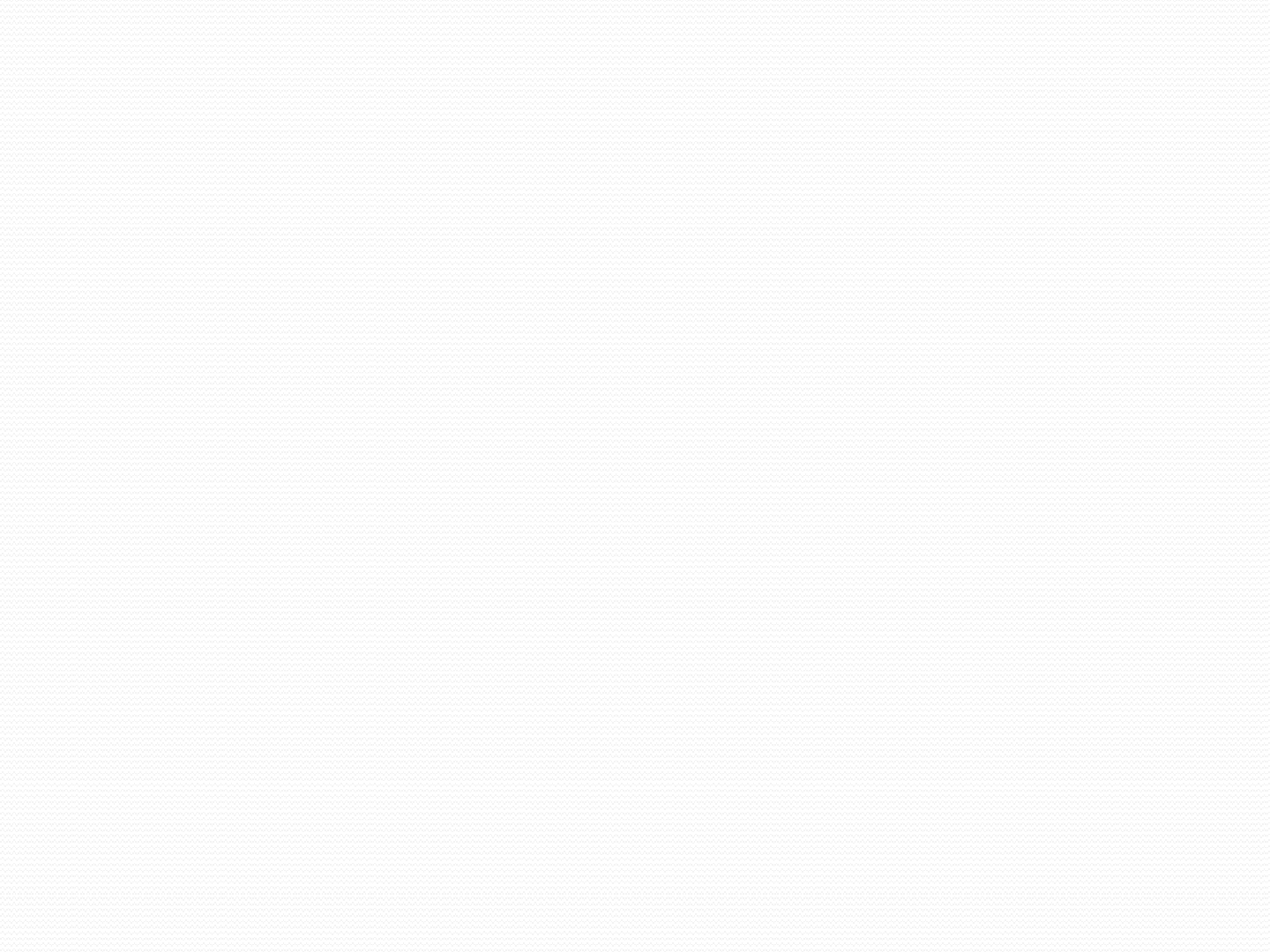 Good Manufacturing Practices
A basic principle of GMP is that quality cannot be  tested into a batch of product but must be built  into each batch of product during all stages of the  manufacturing process.

It is designed to minimize the risks involved in any  pharmaceutical production that cannot be  eliminated through testing the final product.
6
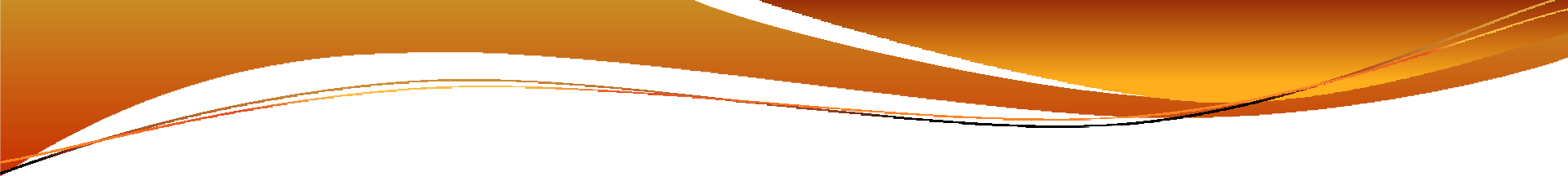 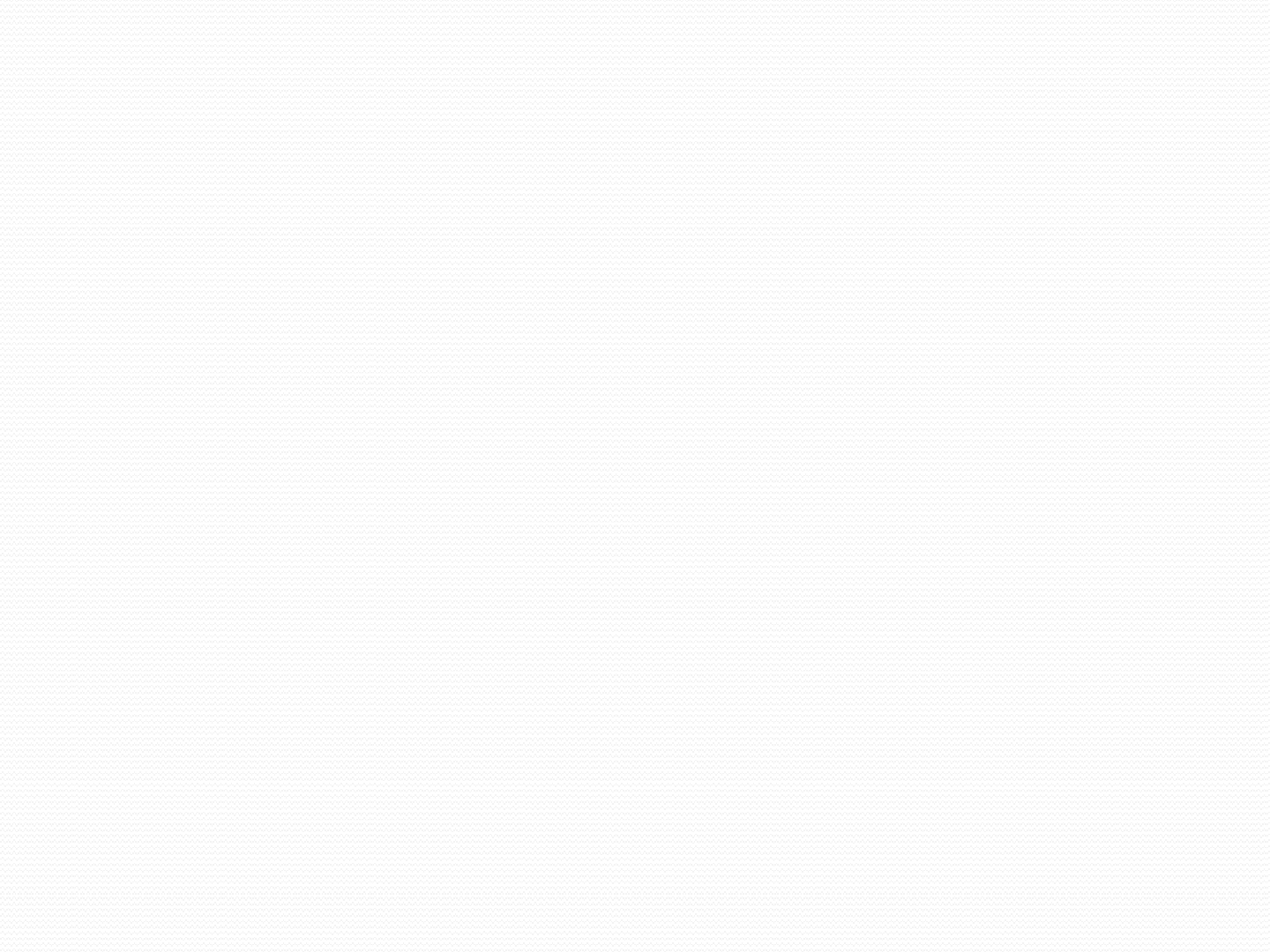 Ten Principles of GMP
Design and construct the facilities and equipments  properly
Follow written procedures and Instructions
Document work
Validate work
Monitor facilities and equipment
Write step by step	operating procedures and work on
instructions
Design ,develop and demonstrate job competence
Protect against contamination
Control components and	product related processes
Conduct planned and periodic audits
7
GMP Categories
Packaging Material  Testing
Finished Product Testing
Quality Control  Department
Records
Samples
Stability
Sterile Products
Sale
Premises
Equipment
Personnel
Sanitation
Raw Material Testing
Manufacturing Control
8
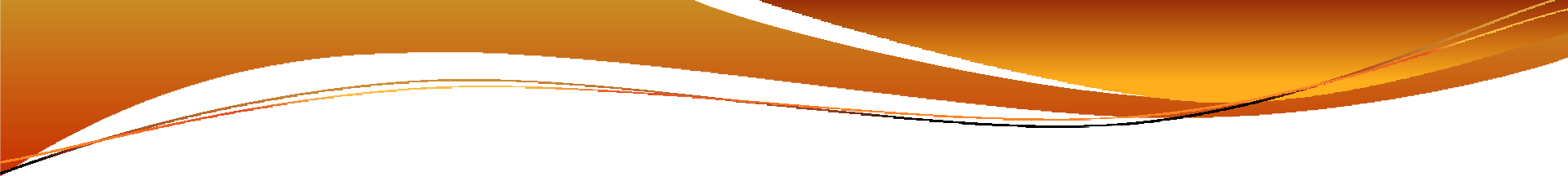 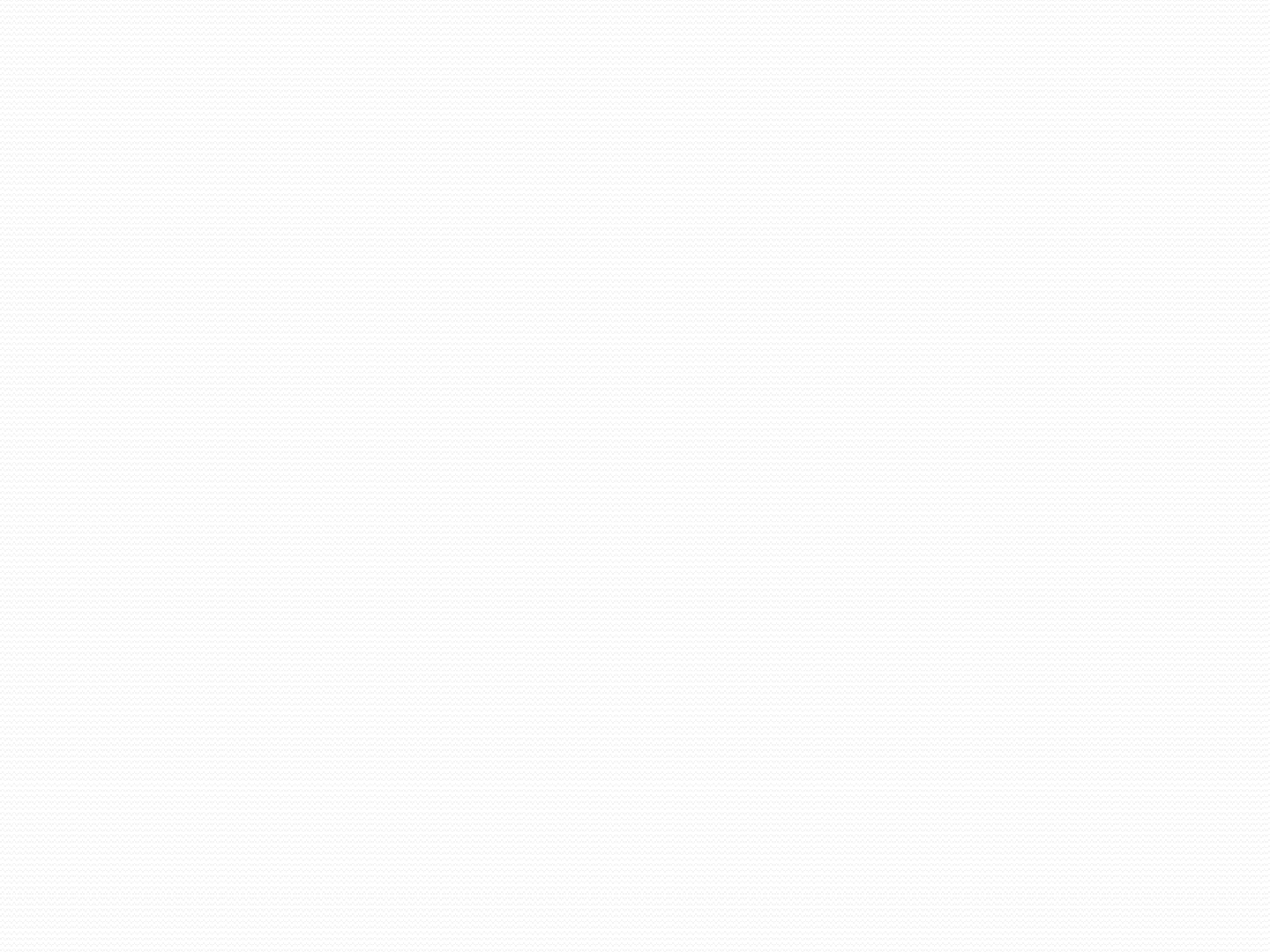 Sale
No distributor … and no importer shall sell a drug  unless it has been fabricated, packaged/labeled,  tested, and stored .

Premises & Equipment
Permits effective cleaning
Prevents contamination
Orderly conditions
Good state of repair
9
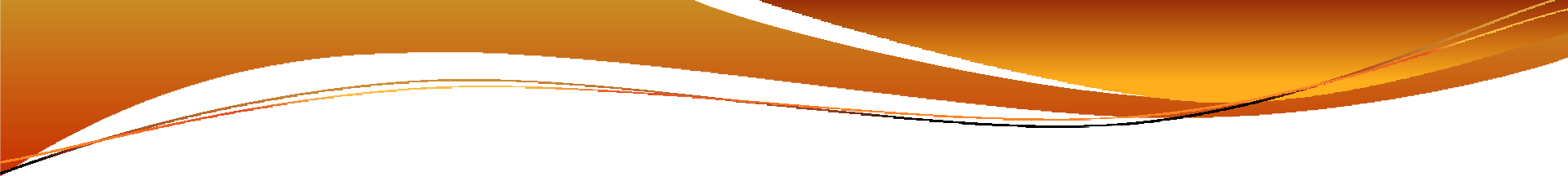 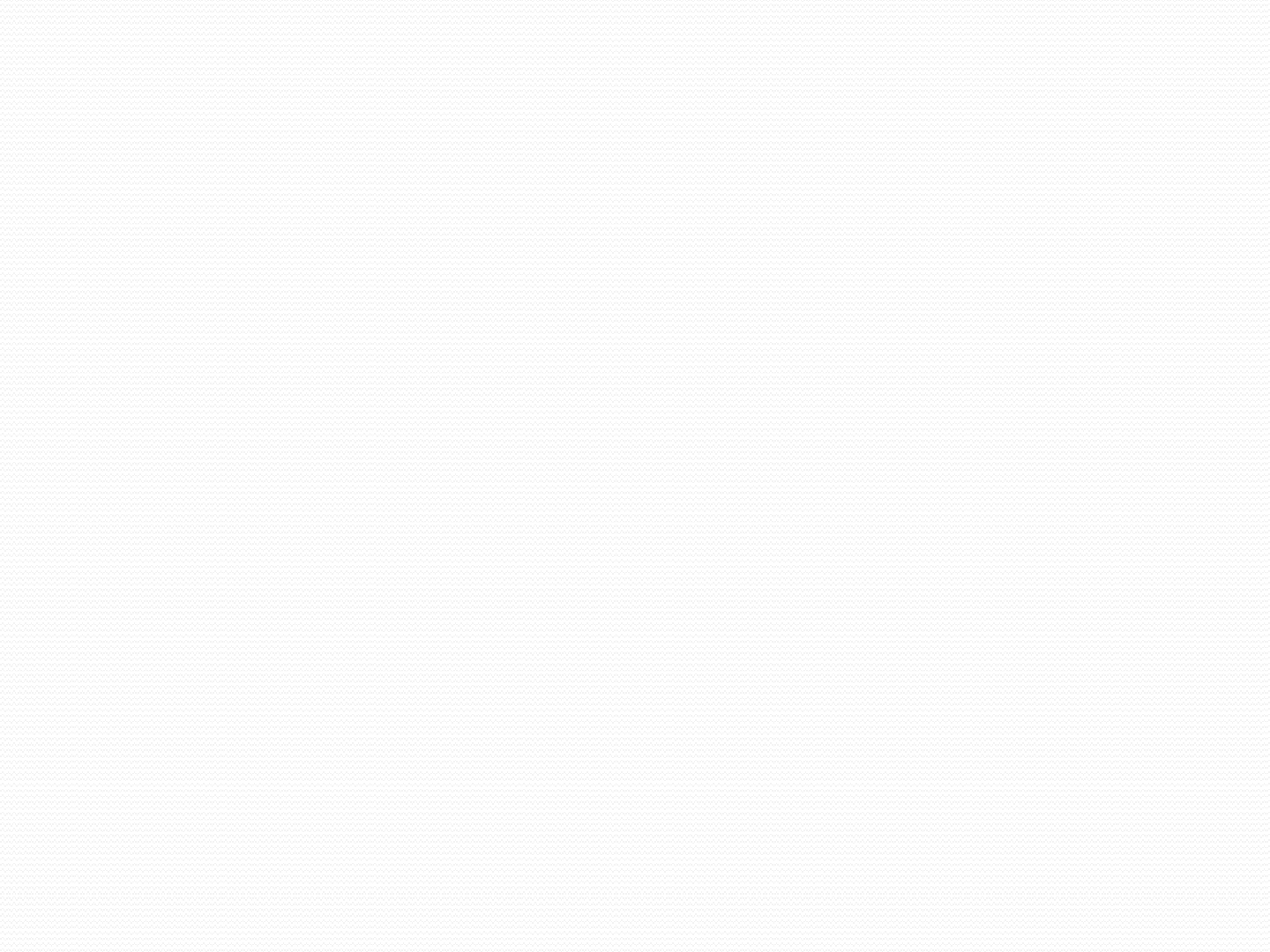 Personnel
Appropriate education, training and experience
Sufficient number of people
Receive GMP training

sanitation
Sanitation Program to prevent contamination
Limit the sources and types of contamination
Cleaning procedures for facilities & equipment
Pest control
Environmental monitoring
10
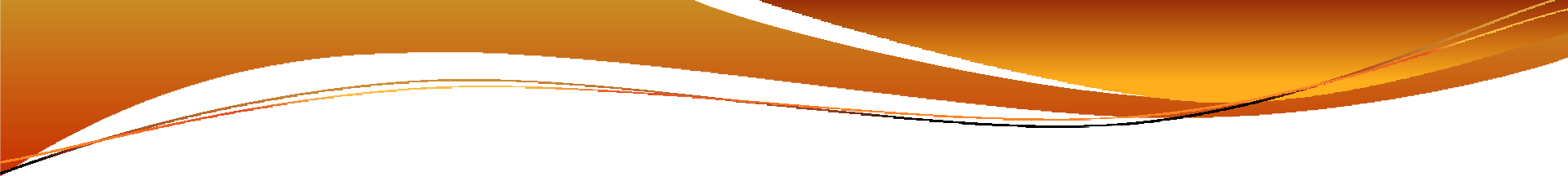 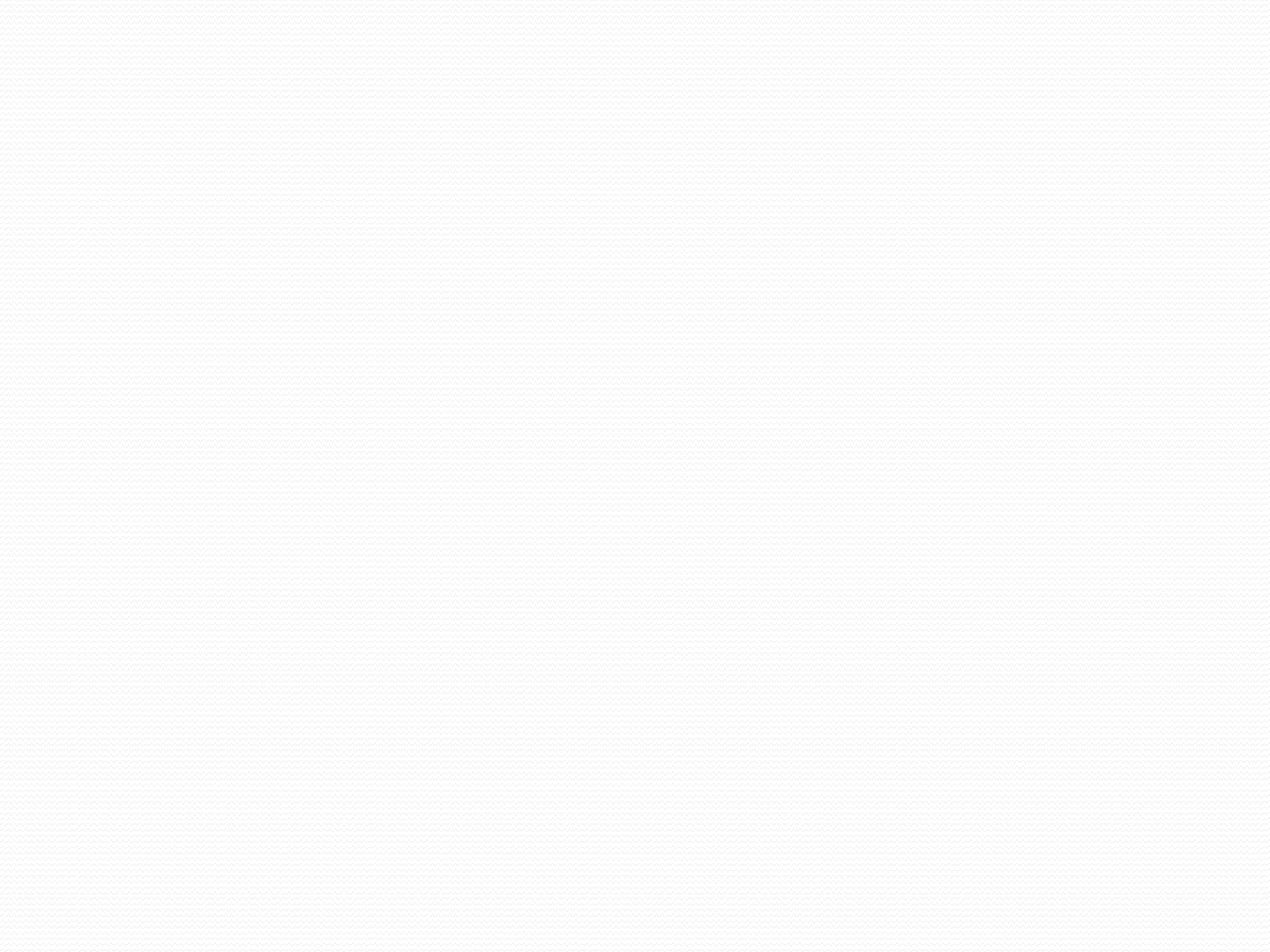 Raw Material, Packaging Material and  Finished Product Testing
each lot or batch of raw material is tested
confirm the identity of the raw materials
provide assurance that quality of the drug in dosage
Samples of incoming materials are collected and tested  before use
Approved test methods and specifications are used
Results must conform to specifications for release for  use or sale
Transportation and storage records
11
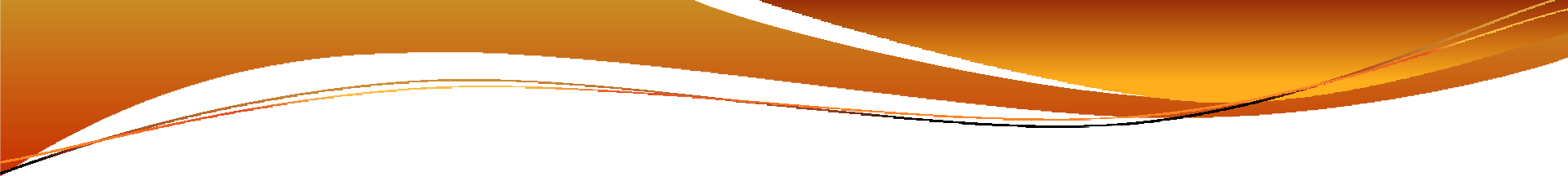 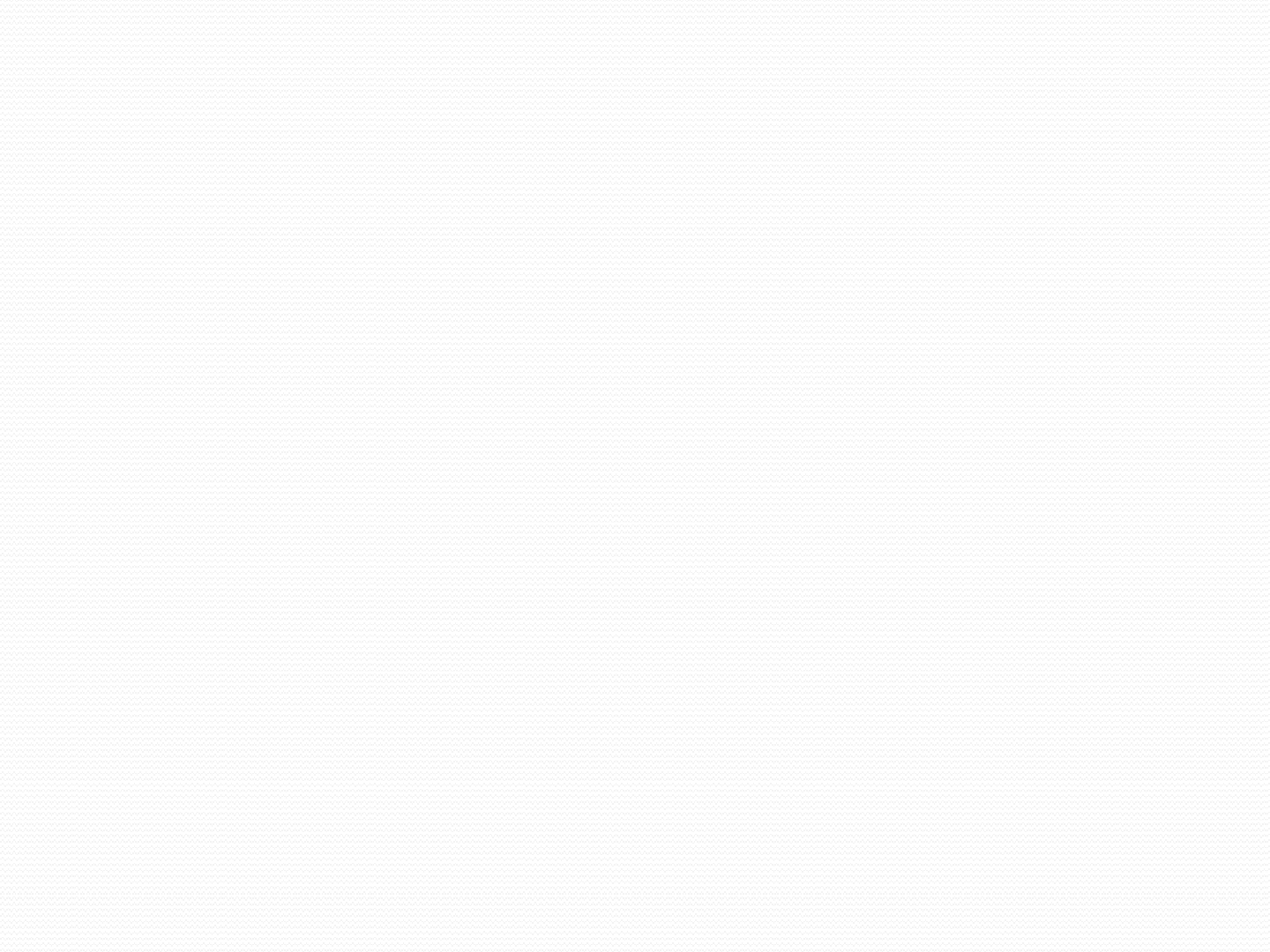 Manufacturing Control
Written procedures are established and followed
Master formulae, manufacturing order and packaging  order
Critical processes are validated
2nd person verification of activities
Self-Inspection Programmed
12
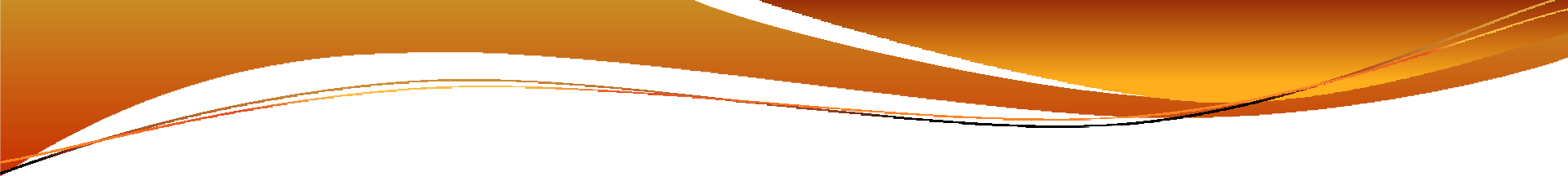 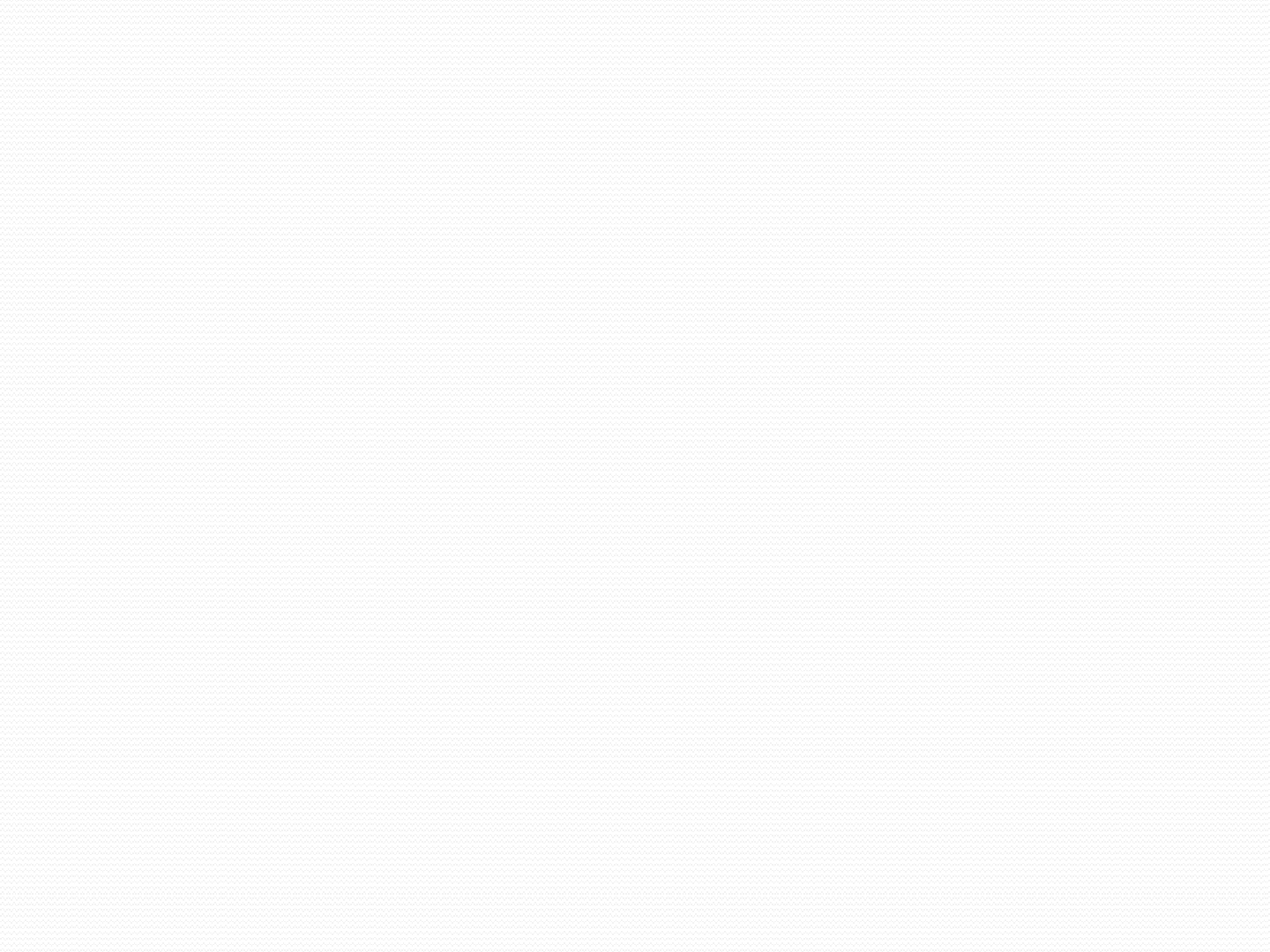 Quality Control Department
Quality Control Responsibilities
Testing of bulk components prior to use by production
Testing of finished product prior to release for sale
Stability program
Review batch records, labels
Release product, based on QC test results
Training, auditing
Customer complaints
13
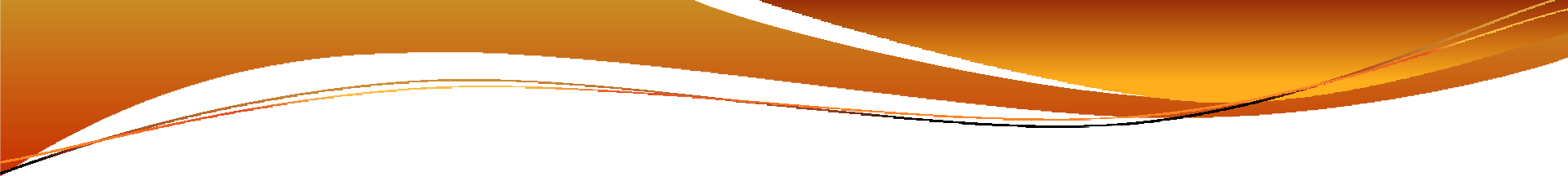 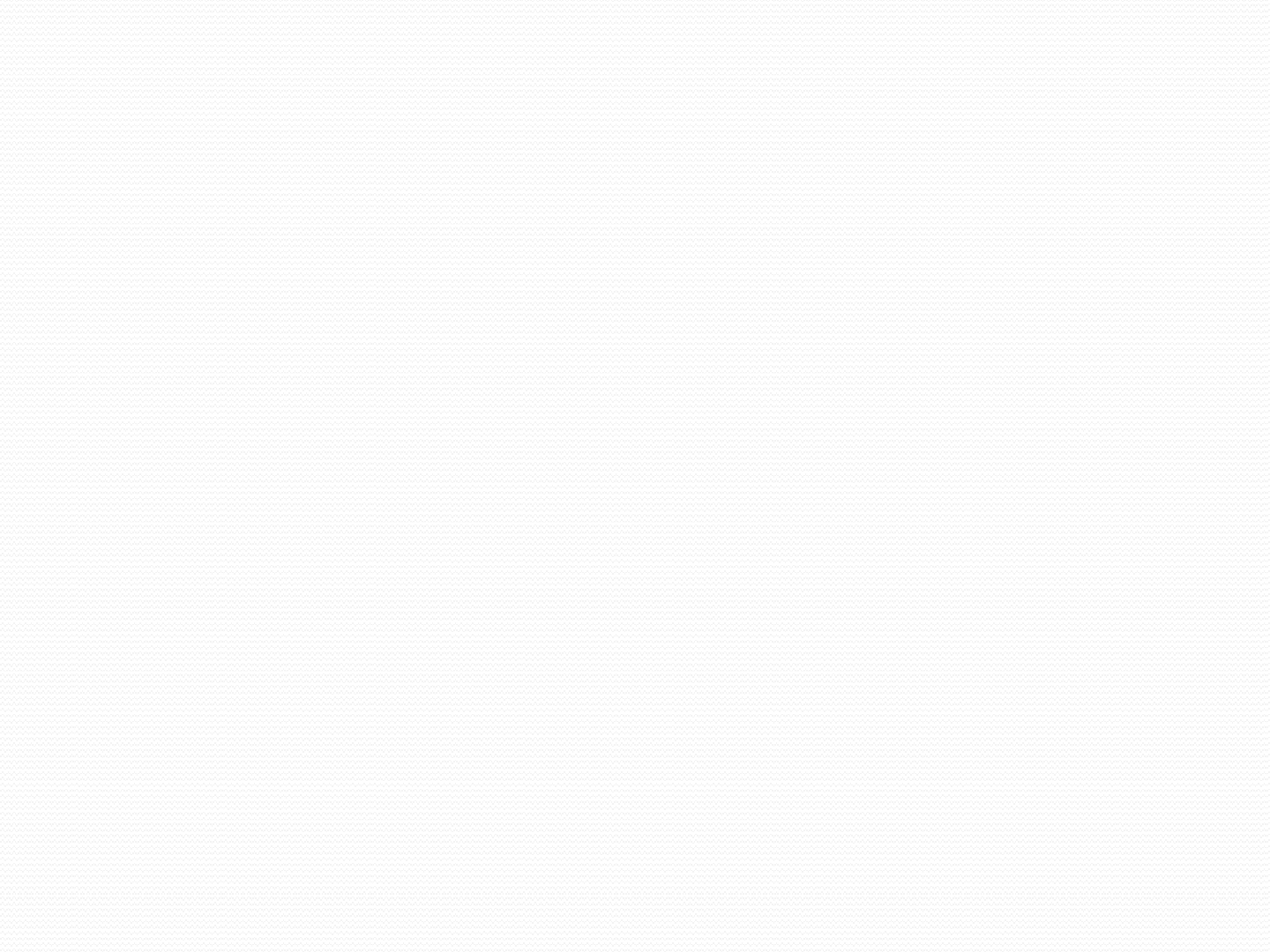 Records
Document all GMP activities
Use Good Documentation Practices (GDP)
Records must be readily available

Good Documentation Practices
Documentation must be:
permanent (black or blue ink)
legible, clear, concise
accurate
Timely, complete
14
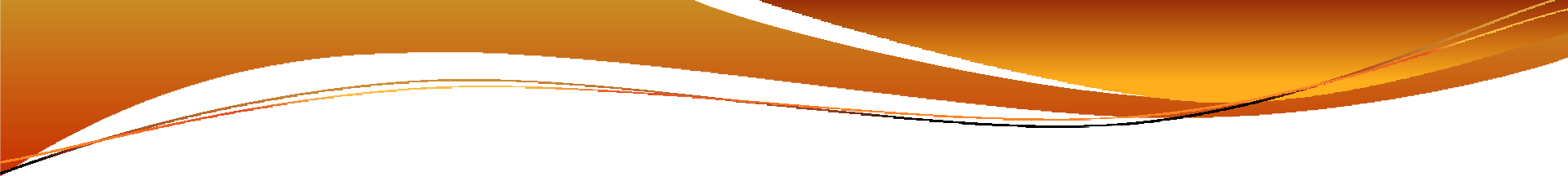 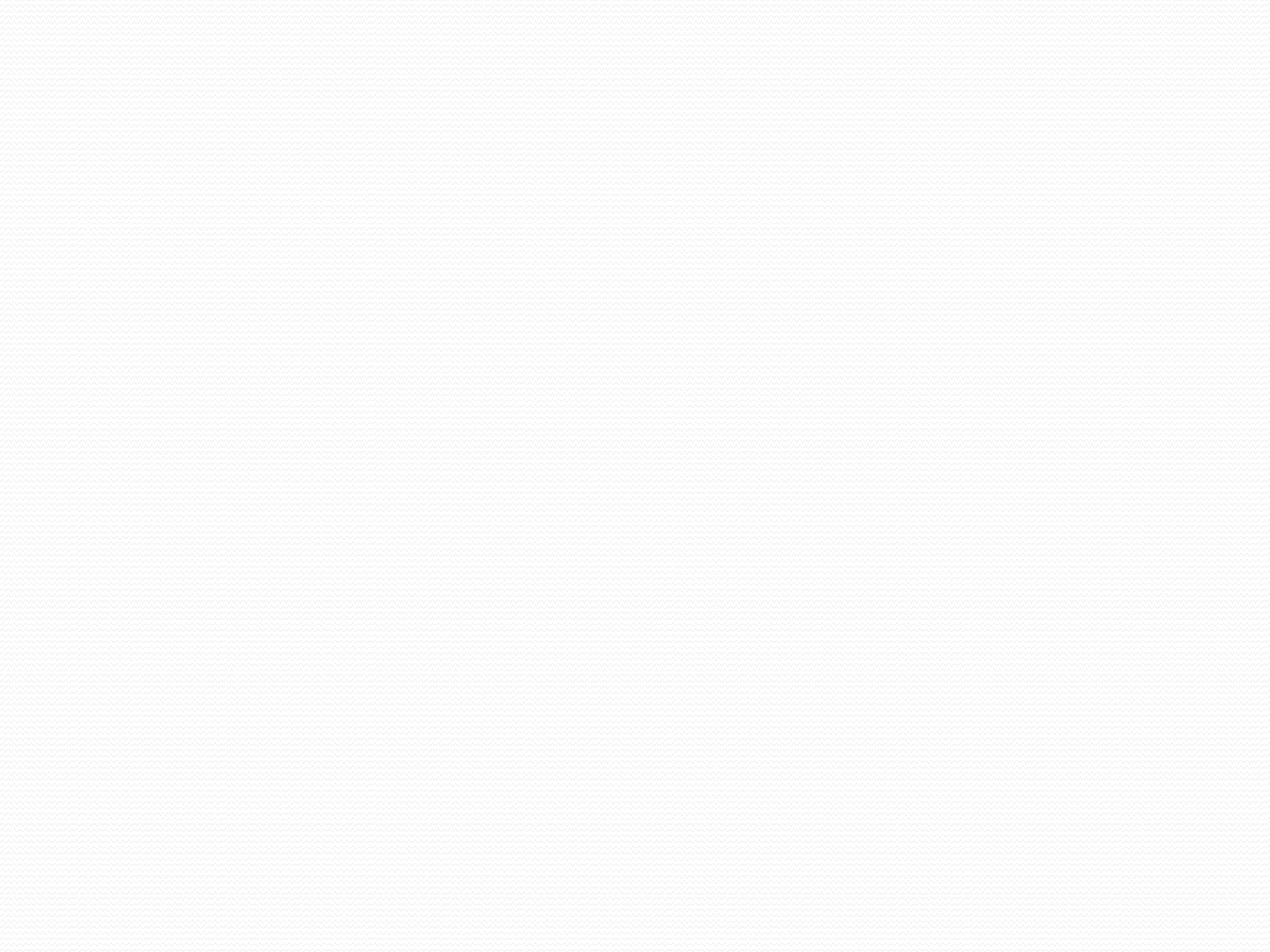 Samples
Retain samples of each lot of raw material and finished  product for specified period of time

Stability
Establish the length of time in which the  product meets all specifications
Monitor the drug for this period of time

Sterile Products
Packaged in separate enclosed area by trained personnel  using method to ensure sterility
15
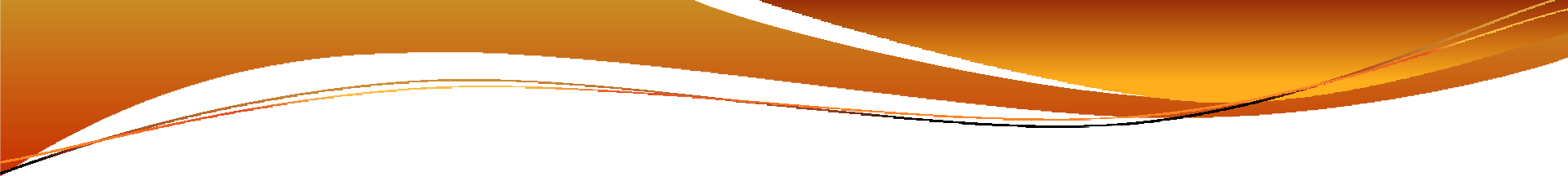 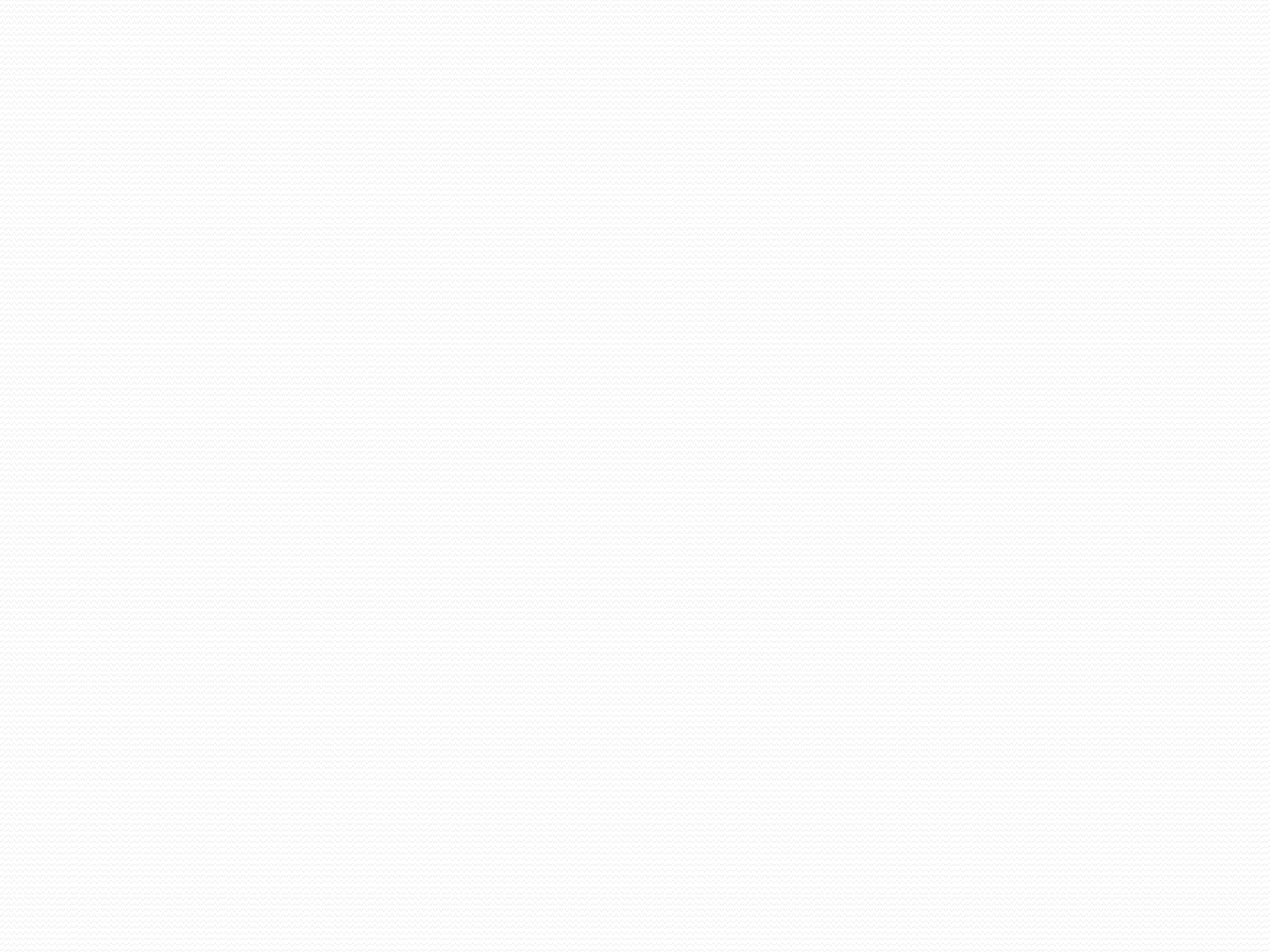 Why GMP is important
A poor quality medicine may contain toxic substances  that have been unintentionally added.

A medicine that contains little or none of the claimed  ingredient will not have the intended therapeutic effect.
16
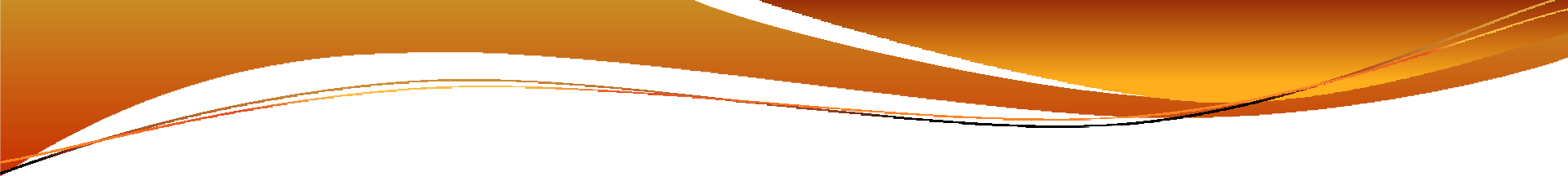 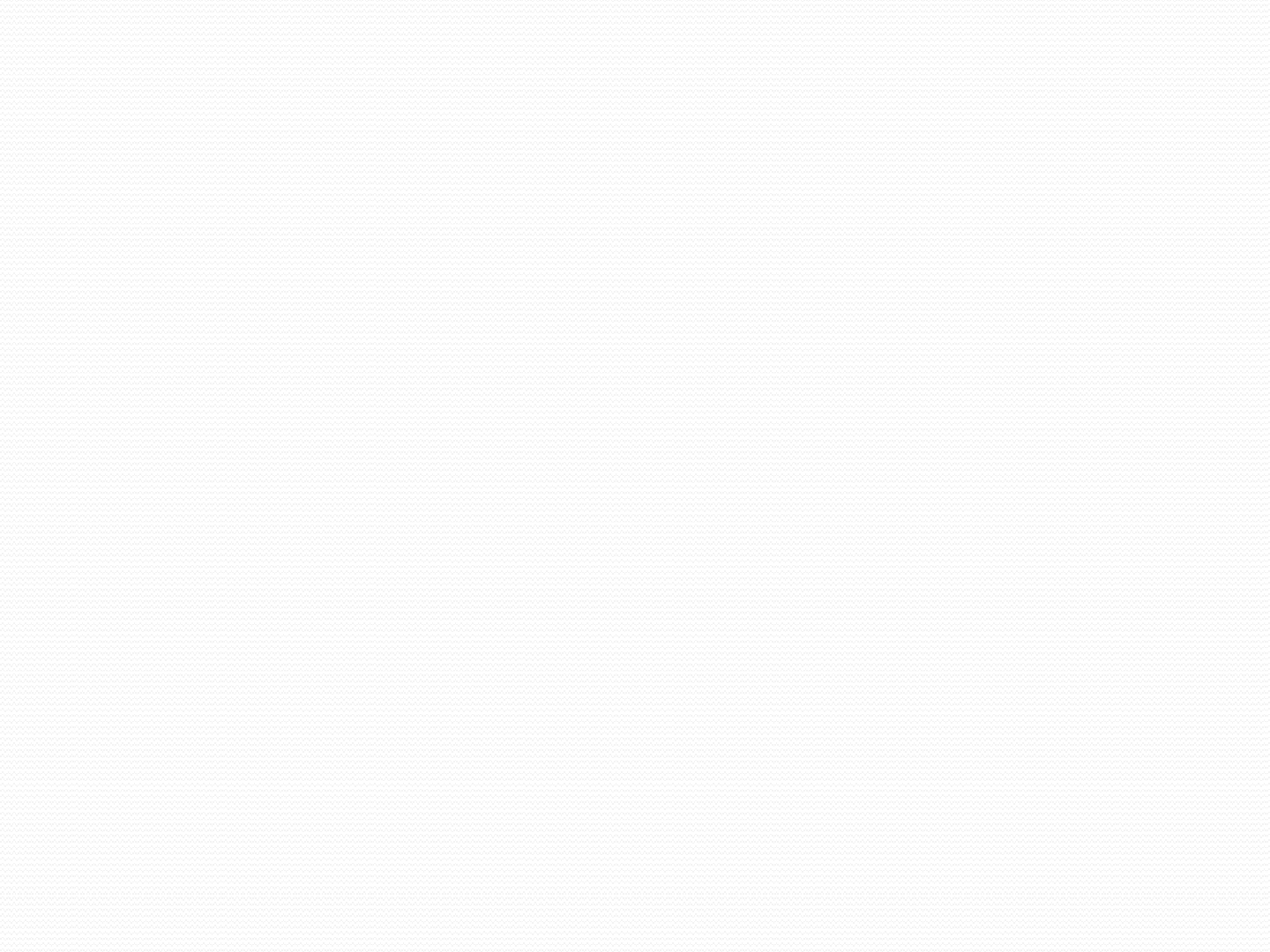 GMP IN……
GMP in solid dosage forms
GMP in semisolid dosage forms
GMP in Liquid orals
GMP in Parenterals Production
GMP in Ayurvedic	medicines
GMP in Bio technological products
GMP in Nutraceuticals and cosmeceuticals
GMP in Homeopathic medicines
17
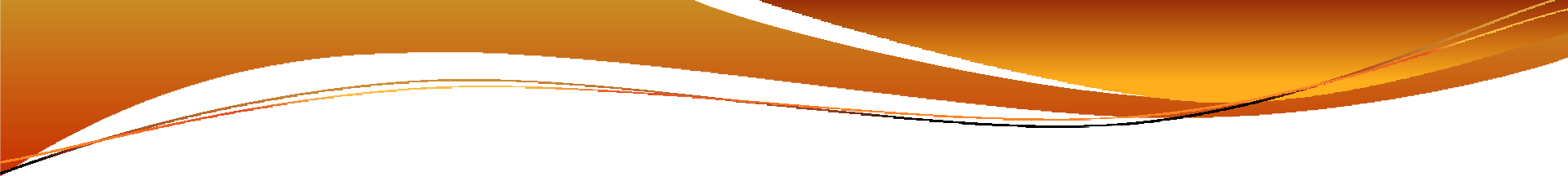 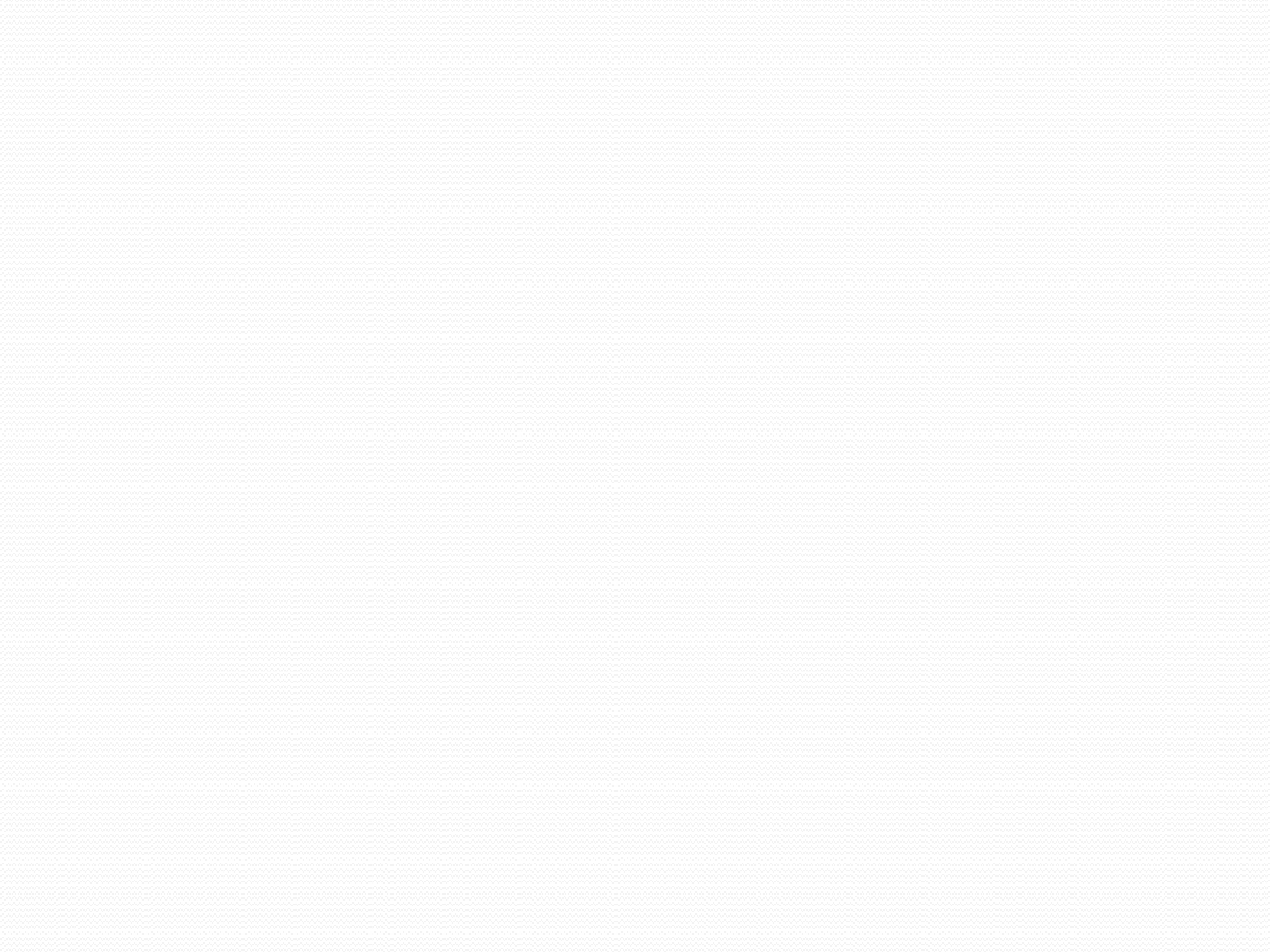 Some of the main risks are….
unexpected contamination of products, causing damage
to health or even death.

incorrect labels on containers, which could mean that  patients receive the wrong medicine.

insufficient or too much active ingredient, resulting in  ineffective treatment or adverse effects.
18
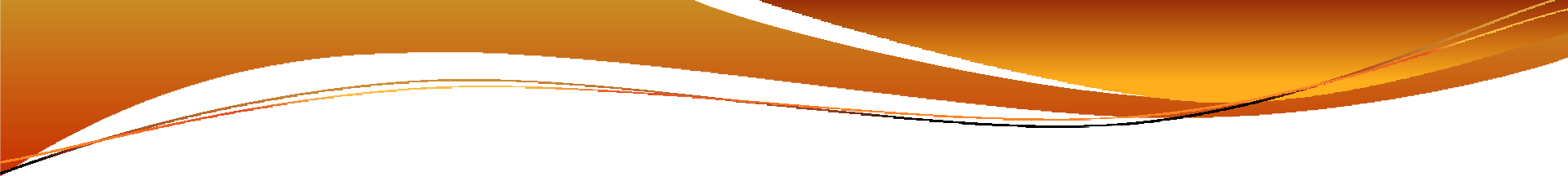 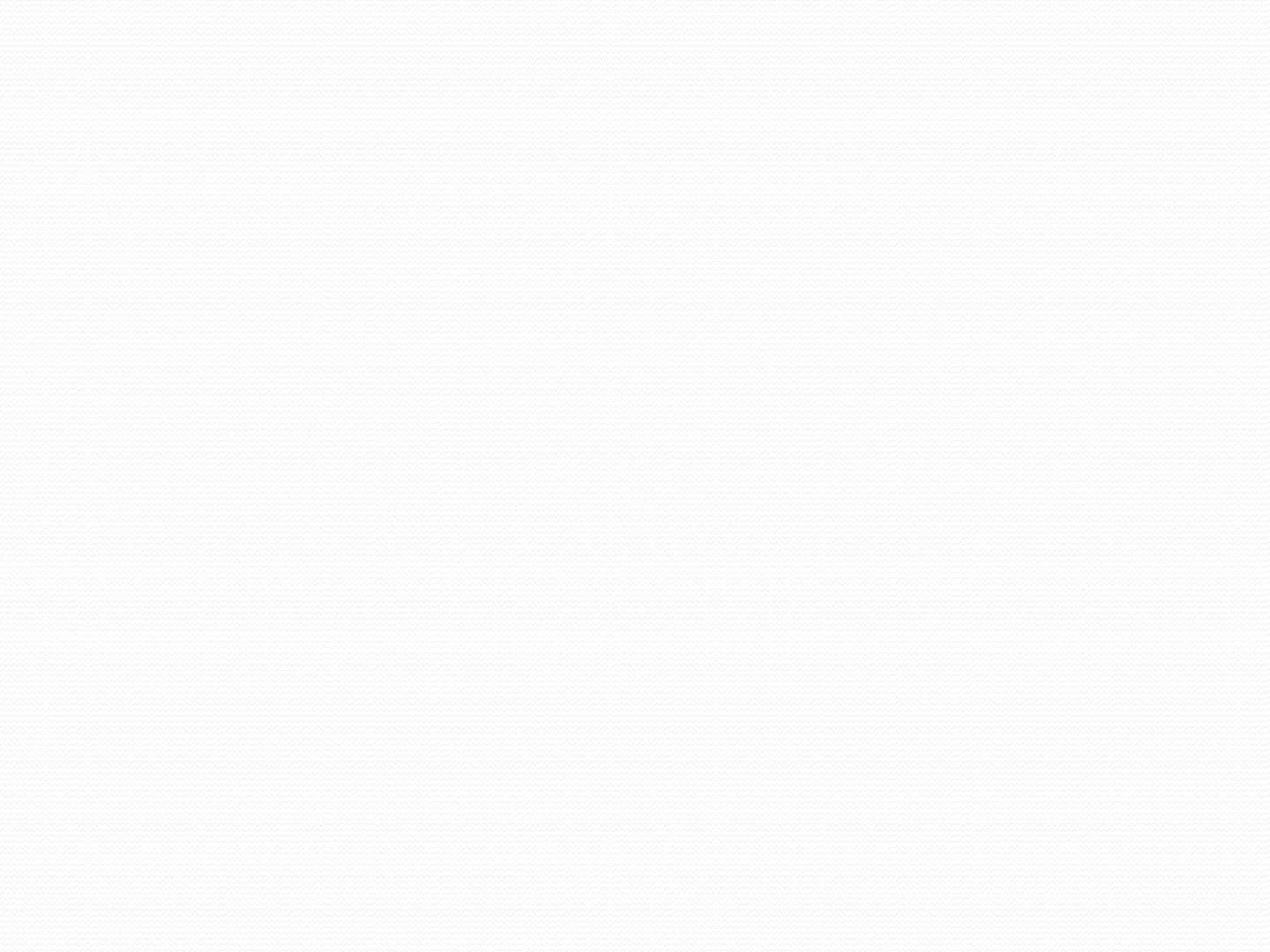 Conclusion
From the above discussion we can conclude that -
Pharmaceutical Industry is regulated by GMPs

Good Manufacturing Practices must be followed

GMPs	ensure	drug	products	are	safe,	pure	and  effective.
19
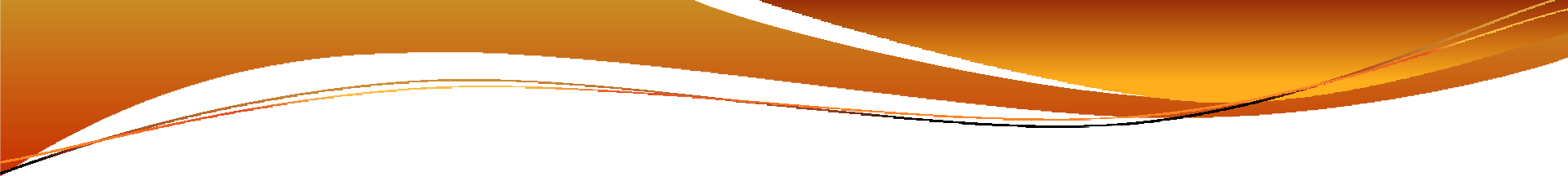 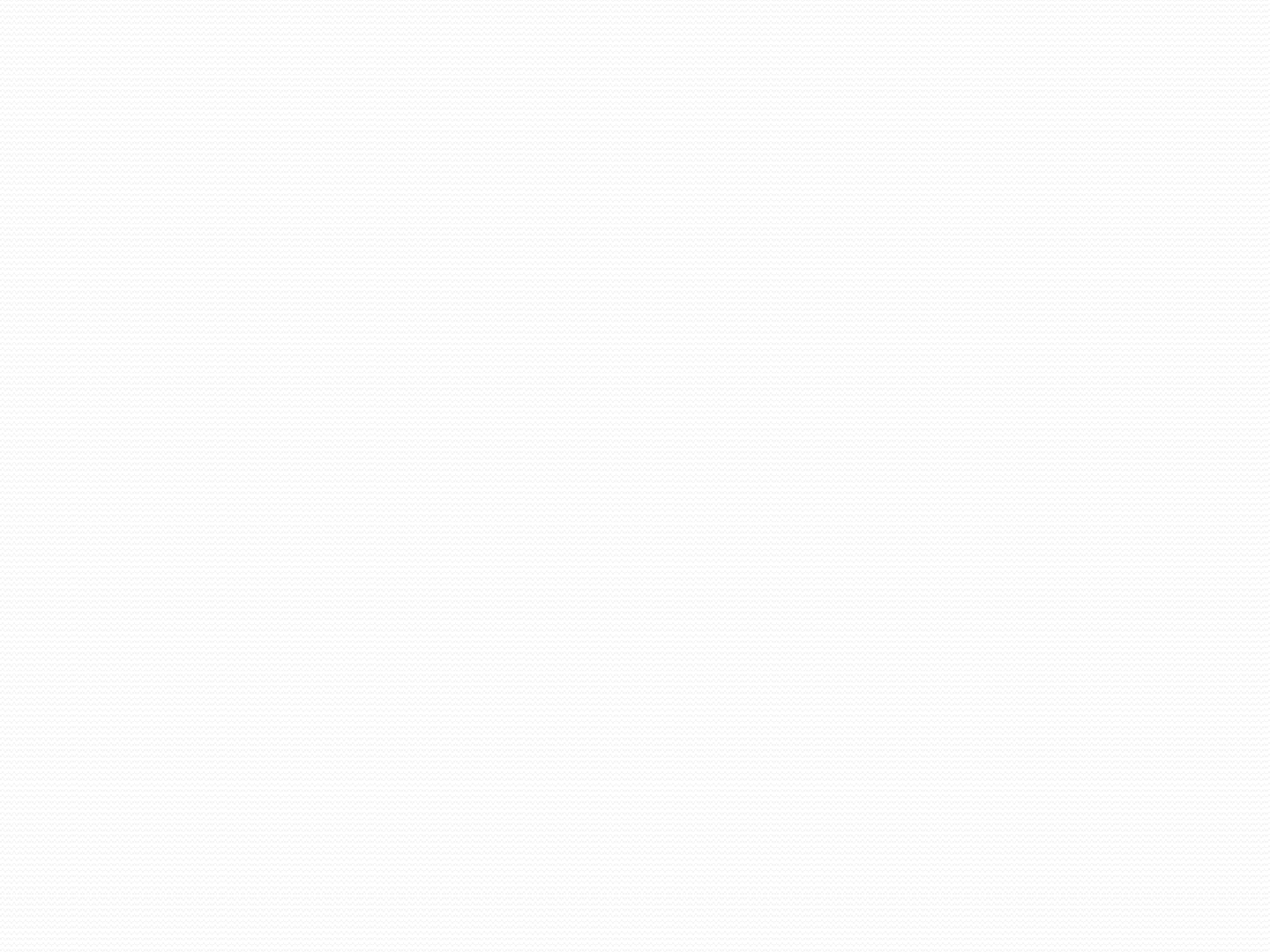 References
Dipak K.Sarker, Quality system & cantrol for  pharmaceutics by published John wiley & sons Ltd P.N.-57-  88
Quality Assurance of Pharmaceuticals – A Compendiam of  guidelines & related material vol-2 GMP & inspection,  published by Pharma Book Syndicate , Page.No.- 6-83
www.Scribd.com/doc/5554035/The-Ten -Principles-of-  GMP
www1.agric.gov.ab.ca/...nsf/all/.../good_manufacturing_pra  ctices_pp.ppt
www.fda.gov/cosmetics/guidancecomplianceregulatoryinf  ormation/goodmanufa...
20
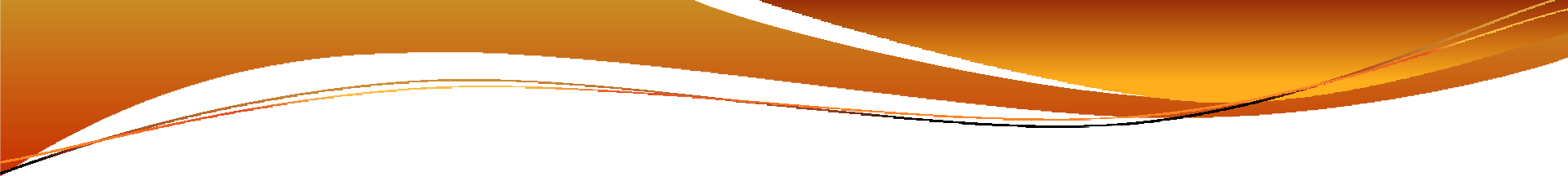 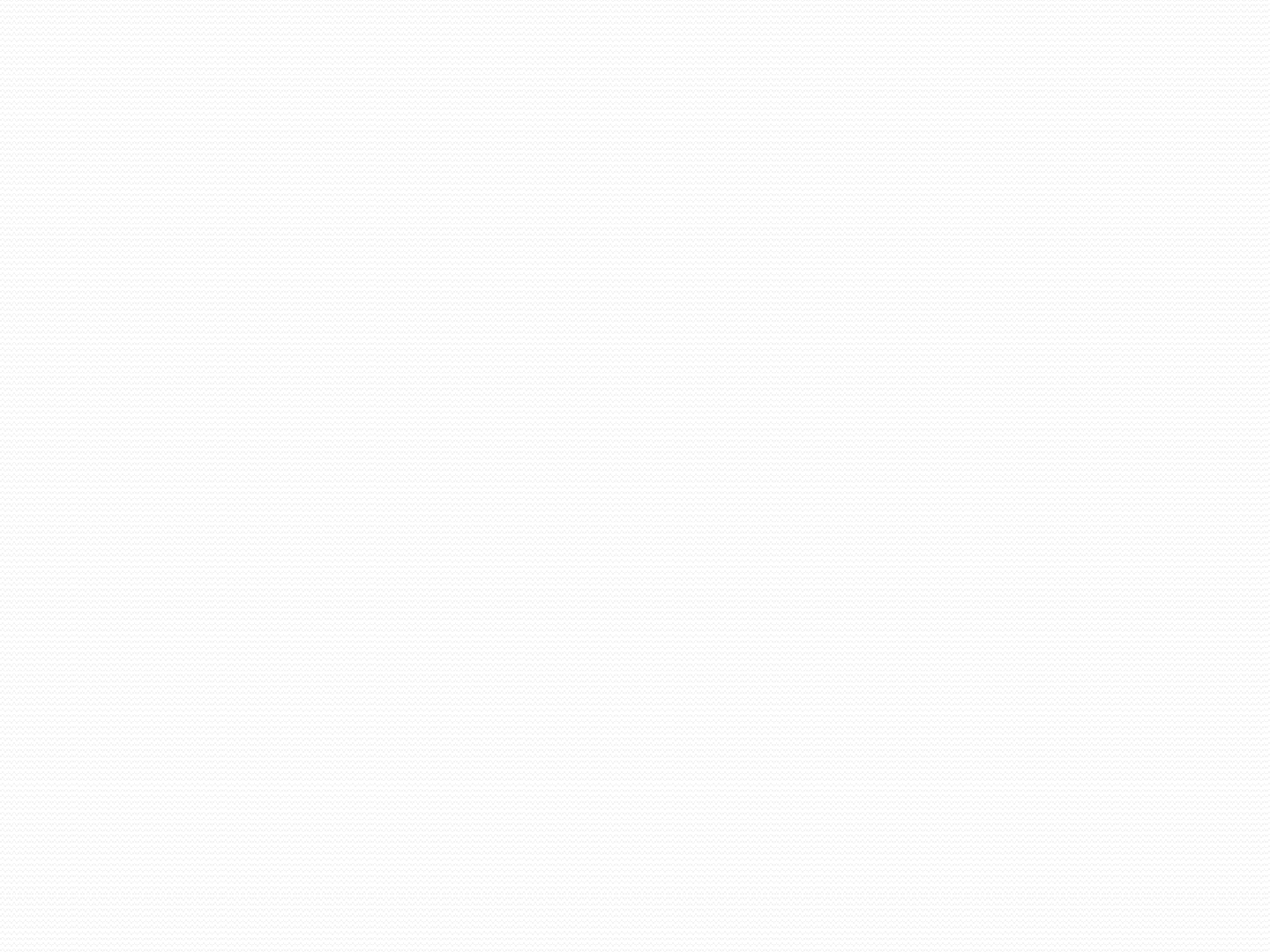 Reference
Mr. Sagar Kishor Savale
[Department of Pharmaceutics] 2015-2016
21